Система работы учителя по обеспечению преемственности в формировании математической компетентности обучающихся ОГЭ-ЕГЭ
Учитель математики 
МБОУ «СШ №34» города Смоленска
Даньшина Ирина Валерьевна
Выпускники IX классов, являющиеся лицами с ОВЗ, детьми-инвалидами, инвалидами, имеют право добровольно выбрать формат выпускных испытаний – это может быть основной государственный экзамен (ОГЭ) либо государственный выпускной экзамен (ГВЭ).
Для обучающихся с ограниченными возможностями здоровья, обучающихся детей-инвалидов и инвалидов, освоивших образовательные программы основного общего образования, количество сдаваемых экзаменов по их желанию сокращается до двух обязательных экзаменов по русскому языку и математике.
Выпускники XI (XII) классов с ОВЗ имеют право добровольно выбрать форму ГИА (единый государственный экзамен (ЕГЭ) или государственный выпускной экзамен (ГВЭ)). 


Результаты ГВЭ, в отличие от результатов ЕГЭ, не учитываются при поступлении в вузы, а засчитываются только как итоги государственной итоговой аттестации. 
Поступить в вуз обучающиеся, сдававшие ГВЭ, смогут по результатам вступительных испытаний, форма и перечень которых определяются образовательной организацией высшего образования.
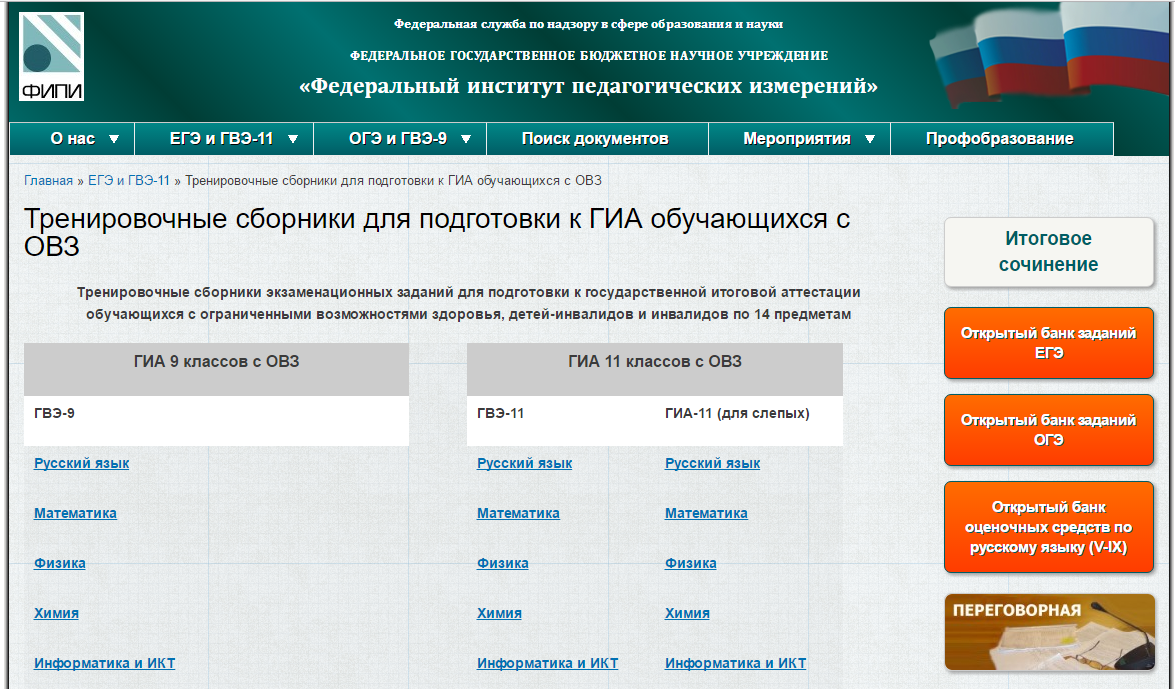 http://www.fipi.ru/sborniki-OVZ
План работы ШМО учителей математики, физики, астрономии, информатики и ИКТ по подготовке учащихся к ОГЭ и ЕГЭ 2018 года
Анализ итогов ОГЭ и ЕГЭ за 2016-2017 учебный год.
Обмен  положительным опытом между учителями ШМО на заседаниях ШМО и педсоветах.
Повышение компетентности учителя через посещение семинаров и  круглых столов  других образовательных учреждений города.
 Повышение компетентности учителя через участие с октября по апрель в работе:
Проблемной группы «Методические особенности подготовки учащихся к итоговой аттестации по математике»
Проблемной группы «Методические аспекты подготовки учащихся к итоговой аттестации по физике»
Проблемной группы «Методическое сопровождение государственной (итоговой) аттестации по информатике и ИКТ».
Работа с учащимися  на уроках  с использованием Открытого банка заданий, а также используя печатные  издания, прошедшие экспертизу Федерального института педагогических измерений. 
Подготовка КИМов для проведения тренировочных работ в 9-х и 11-х классах;  анализ  проведенных работ, индивидуальный разбор и коррекция ошибок, корректировка  плана подготовки обучающихся к ГИА с учетом поведенного анализа работ.
Организация тематического повторения в течение всего учебного года.
Информационная поддержка ГИА через оформление  тематических стендов  и папок по подготовке к ОГЭ И ЕГЭ в кабинетах математики, физики и информатики.
Привлечение интернет ресурсов, работа с сайтами: http://www.fipi.ru/, http://sdamgia.ru/ , www.ege.edu.ru и др.
Регулярное проведение родительских собраний и индивидуальных консультаций с родителями.
ОБЩЕЕ
Итоговое испытание по предмету математика
Ежегодное событие, государственно и общественно значимое для российских образовательных учреждений.
Участники: учащиеся, учителя, администрация, родители, государство.
 Важность и ответственность.
 Эмоциональная напряженность и стрессогенность.
Результативность сдачи ГИА влияет на оценку профессиональной компетентности учителя.
ОГЭ
Процедура подготовки и сдачи ГИА нова для учащихся. 
Результат влияет на оценку в школьном аттестате. 
Определяет профиль дальнейшего образования.
ЕГЭ
Учащиеся уже  имеют опыт подготовки и  сдачи ГИА. 
Результат не влияет на оценку в школьном аттестате.
Выполняет функцию вступительных экзаменов в ВУЗ.
ГИА
Различия в восприятии подготовки к ГИА  участниками образовательного процесса (Методическая поддержка ЕГЭ в Санкт-Петербурге: проблемы и решения / под общ.ред. С.В. Жолована, И.В. Муштавинской. – СПб.: СПб АППО, 2012. – 111 с.)
Педагоги выделяют следующие значимые характеристики подготовки: «улучшение знаний», «систематизация материала», «возможность повысить свой уровень», «дать хороший фундамент знаний» учащимся.
Подготовка к ГИА выступает прежде всего как «дополнительное напряжение», «тяжкое бремя», «кропотливая работа с детьми», «ответственный процесс, часто не совпадающий со школьной программой», «дополнительный труд».
Самым важным и одновременно трудным в подготовке является необходимость «научить учащихся мыслить самостоятельно», «подготовить детей, которые не способны сдать ЕГЭ», «объяснить материал детям, чтобы они поняли», «заставить учеников учить и осознать ответственность». 
При этом важна  система работы школы по подготовке, ценна психологическая составляющая.
Различия в восприятии подготовки участниками образовательного процесса
Родители обращают внимание на такие стороны подготовки старшеклассников, как «усидчивость», «стремление освоить тестовые задания», «терпение и труд», подчеркивая, что главное в процессе подготовки «учиться» и при этом «не лениться». 
В то же время часть родителей выделяет такие существенные моменты подготовки к ГИА, как «знания», «начитанность» и «зубрежка».
Различия в восприятии подготовки участниками образовательного процесса
Учащиеся в своей основной массе отмечают, что подготовка к  ГИА представляет собой «получение знаний», «повтор материала», «оценивание своих возможностей», «чтение книг», «подготовка к тестам». 
По их мнению, подготовка к ЕГЭ «крайне необходима», «будет очень сложным процессом», «занимает много времени». 
Интересно отметить, что учащиеся старших классов  «самым важным и трудным в подготовке к ЕГЭ» считают «труд и стремление», «не поддаваться лени», «не надеяться на авось», «желание и уверенность», «вера в себя» и в завершение всего – «готовность к экзамену».
Различия в восприятии подготовки участниками образовательного процесса
Особый интерес студентов вызывает подход, названный ими «системная подготовка»: «как нужно думать, что нужно знать», логики и «структуры учебного предмета»,  суть экзаменационных заданий, опора выпускника на свои возможности. 
Большая часть студентов, имеющих позитивный опыт сдачи Единого государственного экзамена, акцентирует свое внимание на отработке практических умений: «наработка навыков решения тестов», «выполнение похожих заданий», «тренировка». В процессе подготовки, по их мнению, необходимо «решать типовые задачи», «много раз прорешать каждое задание», «постоянно решать КИМы», доводя это умение «до автоматизма».
Формула успеха проста – высокая степень восприимчивости, мотивация 
и компетентный педагог
Фундаментальная предметная подготовка
Систематическое повторение предметного материала
Непрерывные тренировки по решению вариантов  ЕГЭ И ОГЭ
Информационная готовность
Информационная работа
Предметная подготовка, мониторинг качества, коррекция ЗУН
Предметная готовность
Психологическая готовность
Психологическое сопровождение
Несомненно, что подготовку к итоговой аттестации необходимо начинать задолго до 9 класса
Я приучаю учащихся преодолевать трудности порционно, чтобы не впадать в состояние аврала
При подготовке к ОГЭ обязательно разбиваю учащихся 9-х классов на группы
Очень важный компонент практического опыта – это  опыт сдачи экзаменов
Обязательно  провожу  работу с учащимися по критериями оценивания ОГЭ и ЕГЭ
Организация повторения  при  подготовке к ГИА
Подготовка к ГИА детей с особыми образовательными потребностями
Работа с родителями
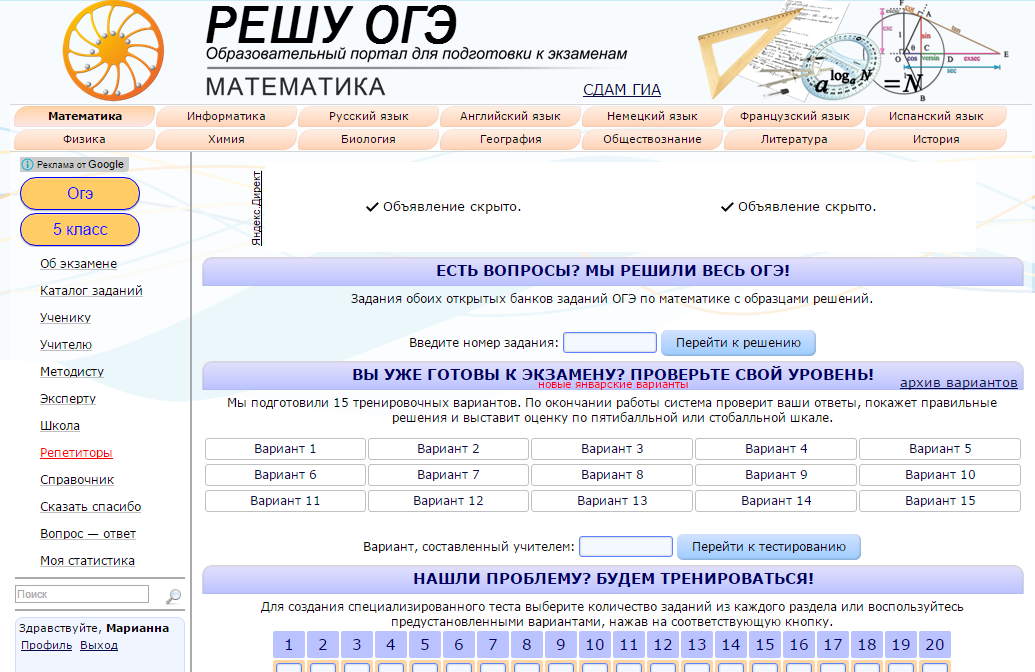 https://math-oge.sdamgia.ru/
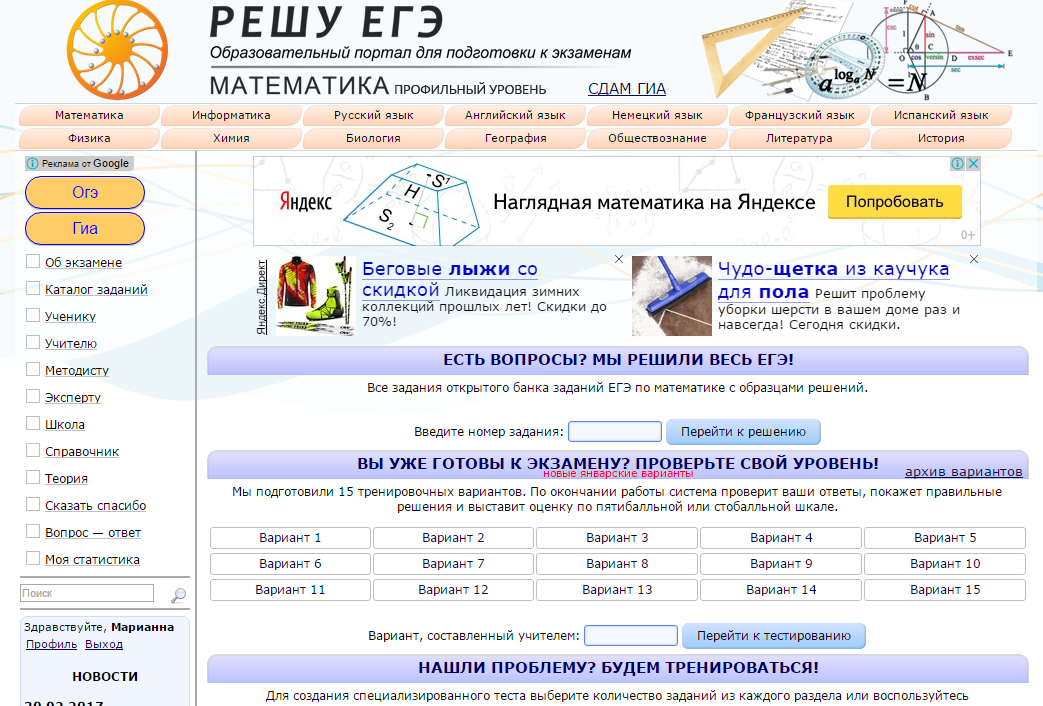 https://ege.sdamgia.ru/